UNIT-I(Digital Systems)
1
Introduction to Digital System
Topics : 
 Number System
Types of Number System
Binary Arithmetic
2
Number System
Numbers are highly significant and play an essential role in Mathematics and also very important to understand the Design and organization of the Computer.
Number System is the way to represent Numbers.
Every Computer stores numbers, letters and other special characters in Coded Form.
There are 2 types in Number System
Non Positional Number System
Positional Number System
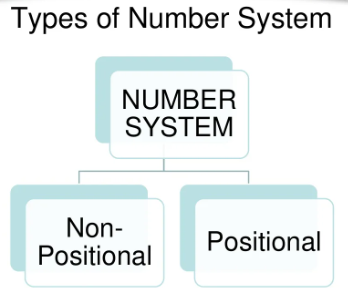 3
1. Non Positional Number System
The Non-Positional number system is also known as the Non-Weighted Number System. 
In the olden days, people used this type of number system for simple calculations like additions and subtractions. 
In this system, the digit value is independent of its position.
The non-positional number system consists of different symbols that are used to represent numbers
4
Contd..
In this System we can count with the 
Fingers 

Pebbles 
					Cut spots on the ground or walls 


Stick
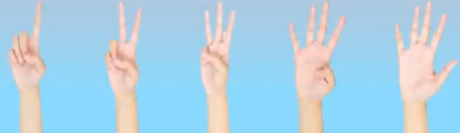 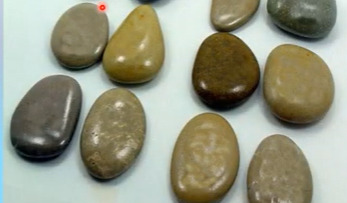 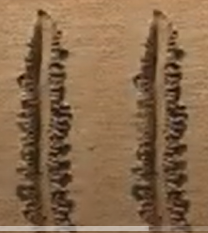 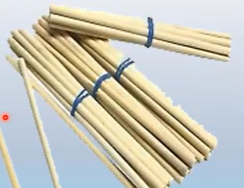 5
Contd..
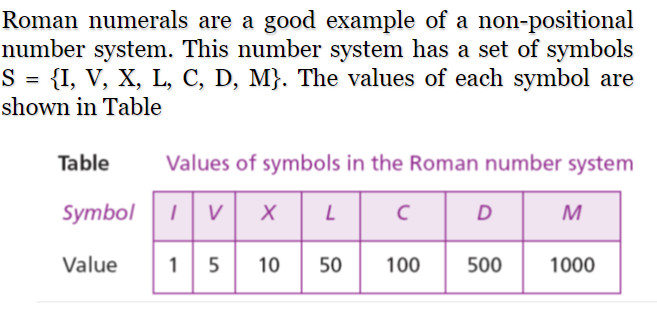 Here Symbols represent the value regardless of its position

Drawback: Difficult to perform Arithmetic Calculations.
6
2. Positional Number System
The Positional Number System is also known as the Weighted Number System.
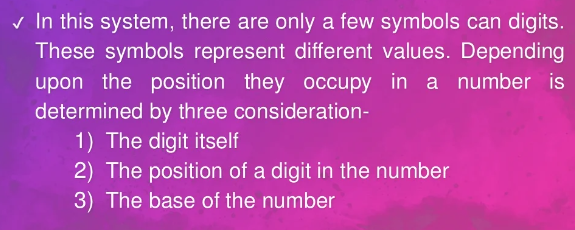 7
Contd..
A Positional Number System is simply way of representing Numerical Values. It uses symbols called Numerals to represent numeric quantities.
In Day to Day Life we deal with Decimal Number Systems. i.e,  Base 10 Environment. 
But Computers only understand 2 Digits. Ie, 0 & 1. i.e, Base 2 Environment
But Computers exist in Base 2 Environment
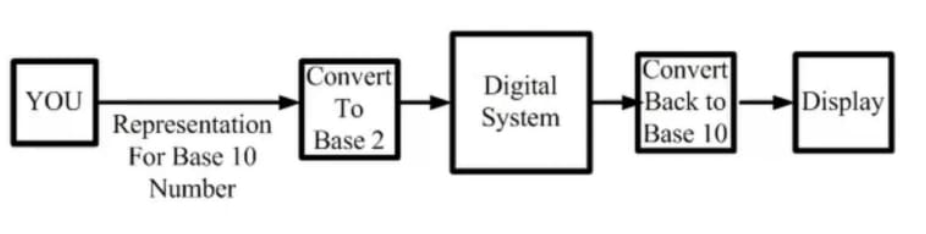 8
Contd..
The base or radix of the number system is the total number of the digit used in the number system. 



Suppose if the number system representing the digit from 0 – 9 then the base of the system is the 10.
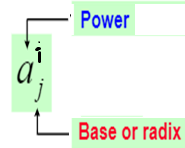 9
Contd..
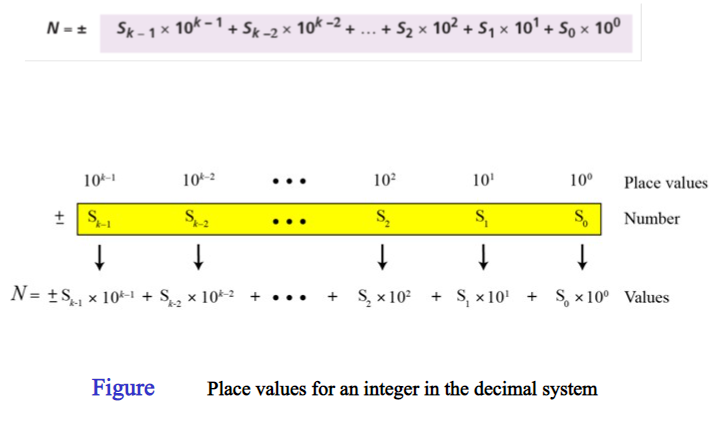 10
Contd..
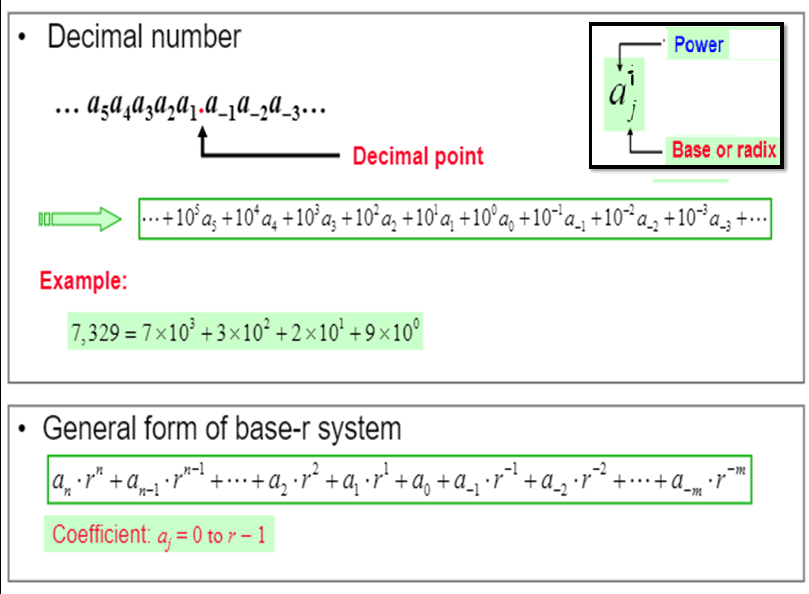 11
Contd..
Example:
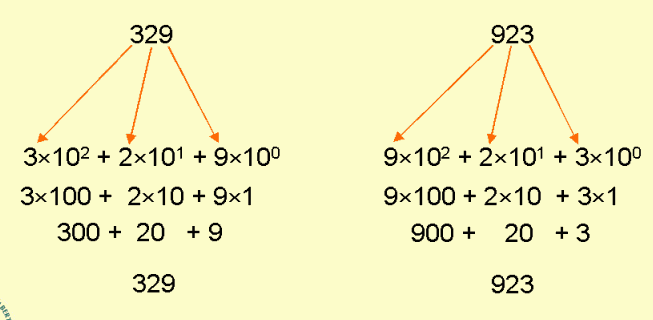 12
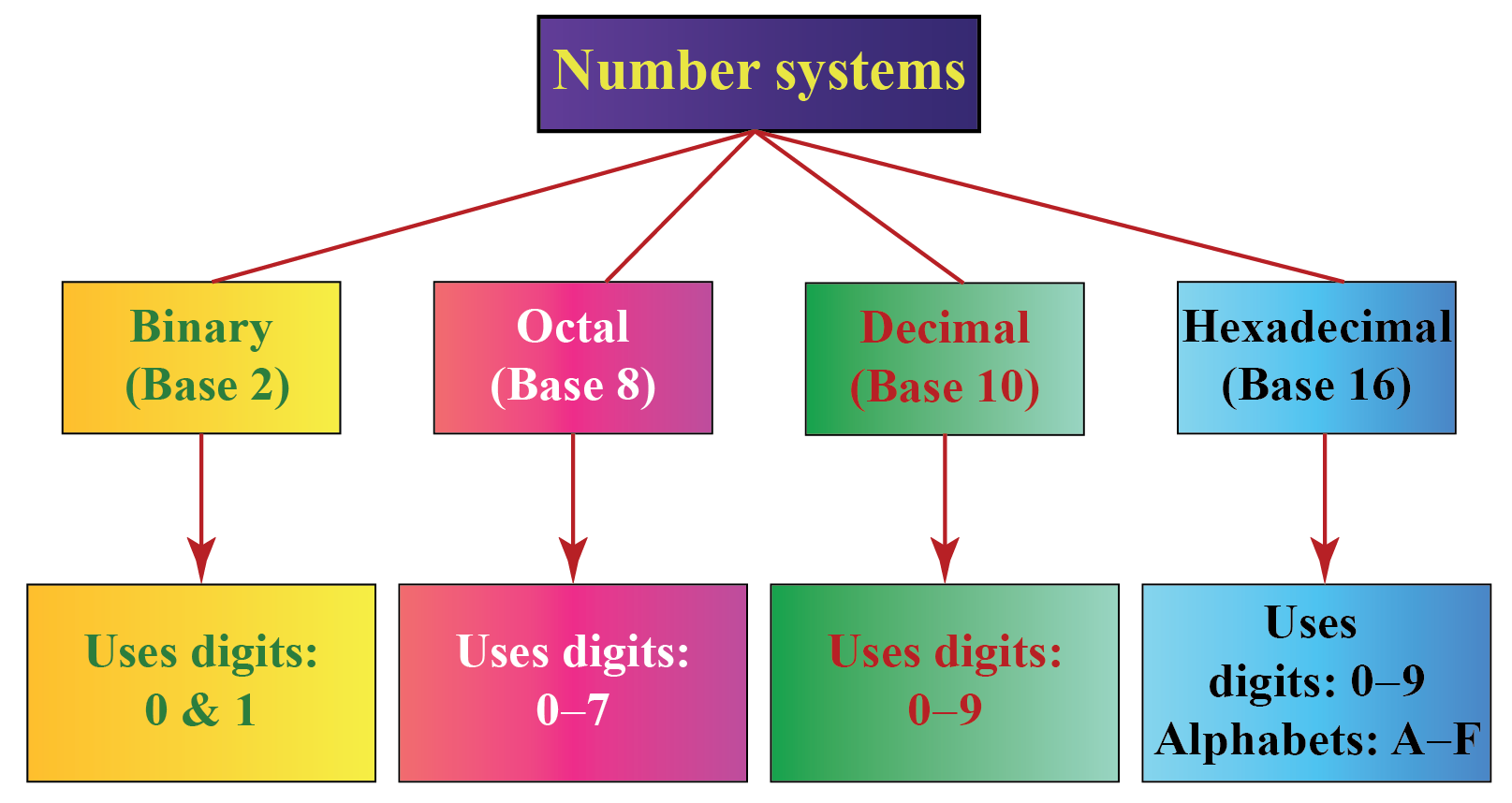 13
Contd..
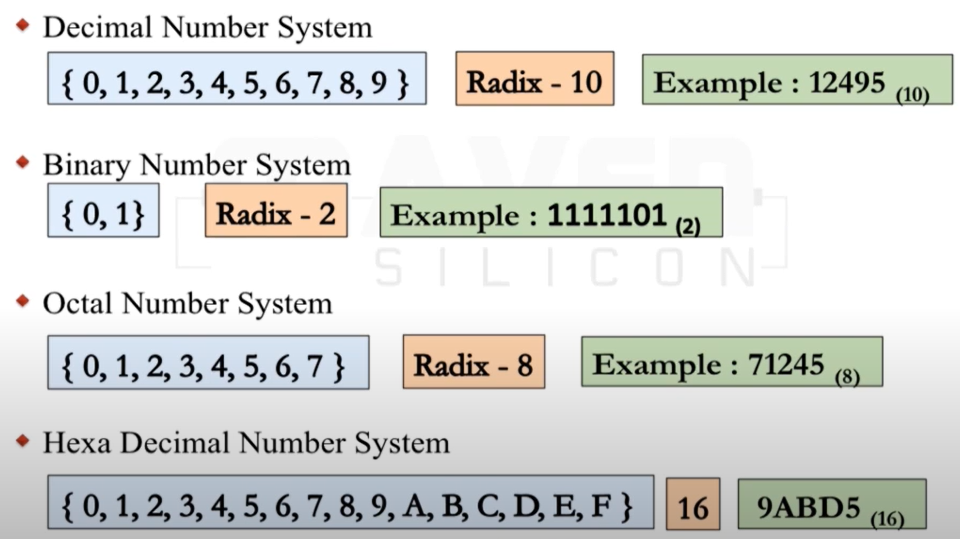 14
Contd..
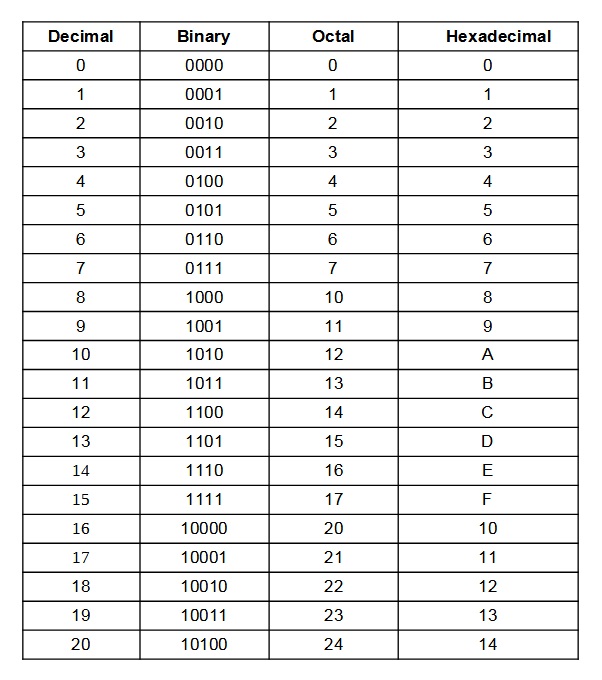 15
Overall Number System in Mathematics
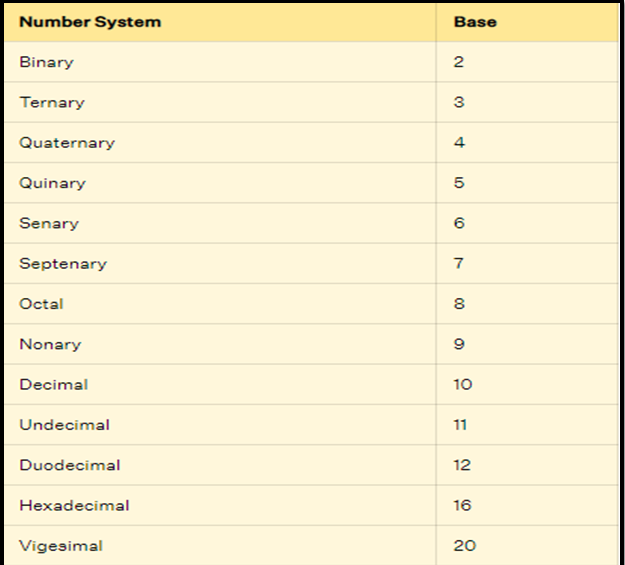 16
Contd..
1. Binary Number System: Binary Number System comprises of two digits 0 & 1, thus, the base of the binary number system is 2. Thus, it is called as a base-2 system. It is much easier and simpler than decimal number system because it is comprised of only two digits.
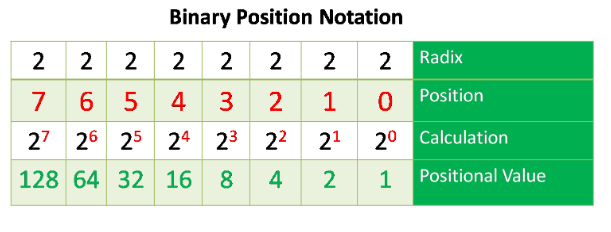 17
Contd..
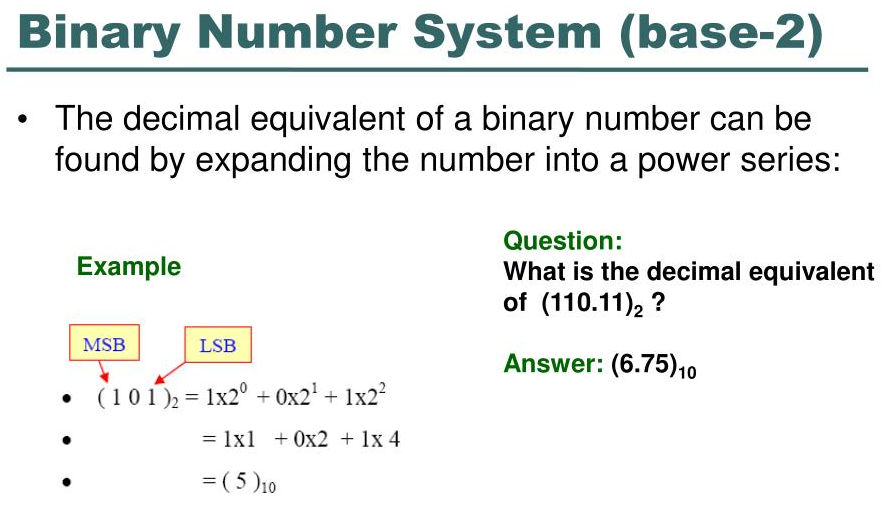 18
Contd..
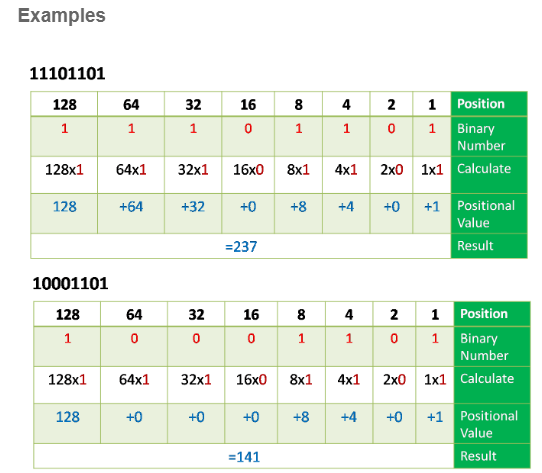 19
Contd..
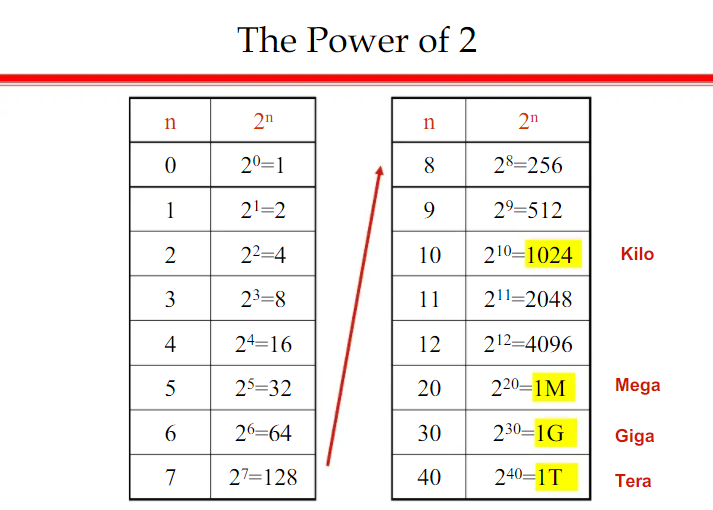 20
Binary Addition
Adding two or more binary numbers is one of the Arithmetic operations on binary numbers or                base-2 number systems.
The addition of binary numbers is done by adding the digits starting from the right side of the numbers.
 Rules of Binary Addition:
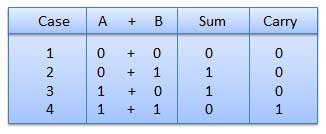 21
Contd..
In fourth case, a binary addition is creating a sum of               (1 + 1 = 10) i.e. 0 is written in the given column and a carry of 1 over to the next column.
Eg-1:
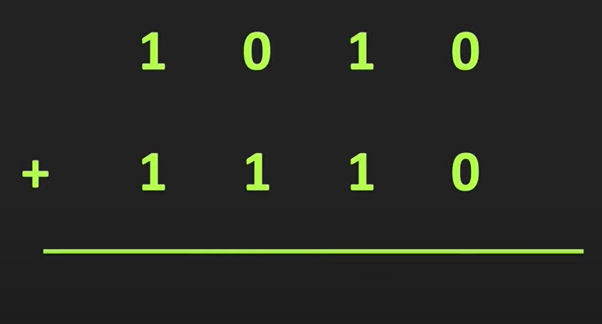 22
Contd..
Step-1:
Step-2:
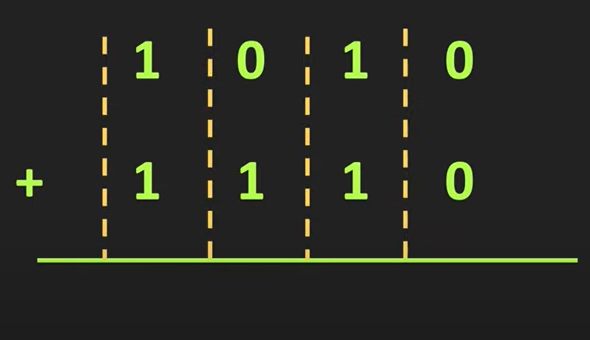 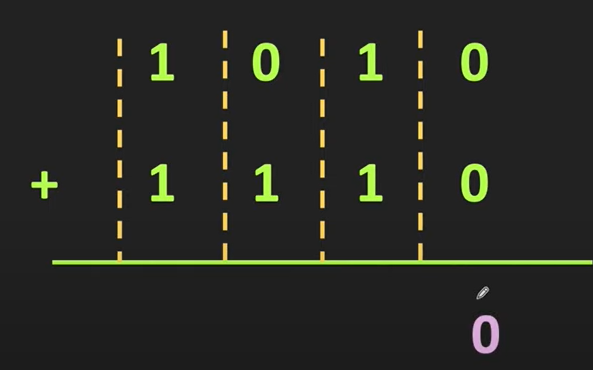 Step-3:
Step-4:
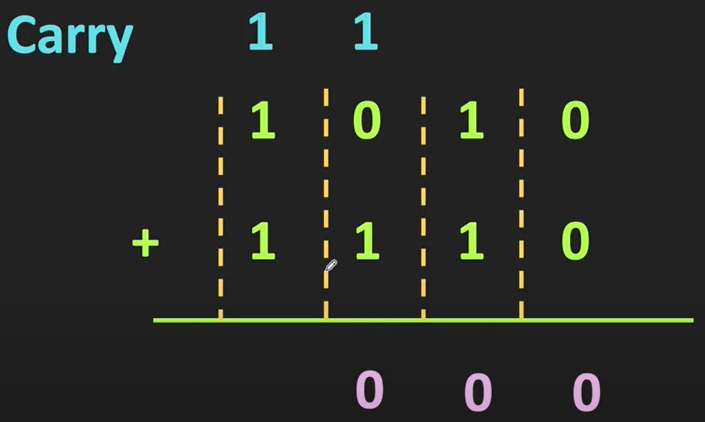 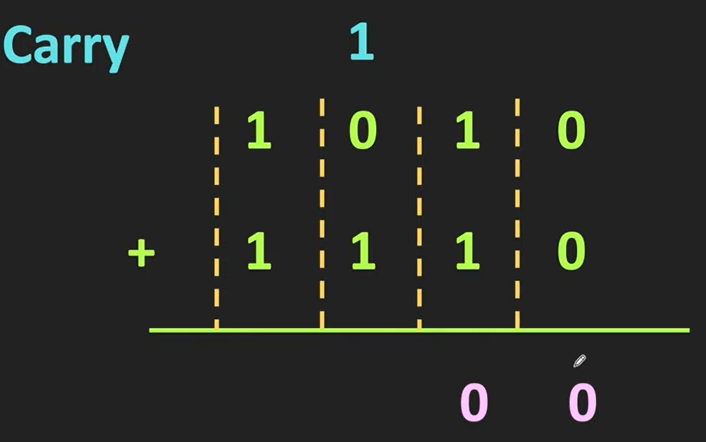 23
Contd..
Step-5: Final Answer is :
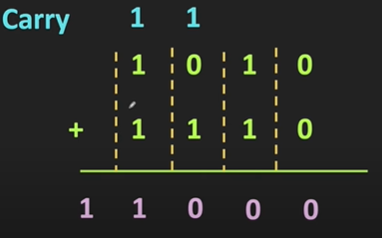 Q. Problem is correct or Not, What we can do?
Ans: we can convert this numbers into the Decimal Equivalent.
So, First we can assign the weights of each Digit.
24
Contd..
Our Final Answer is :
Assign the Weights :
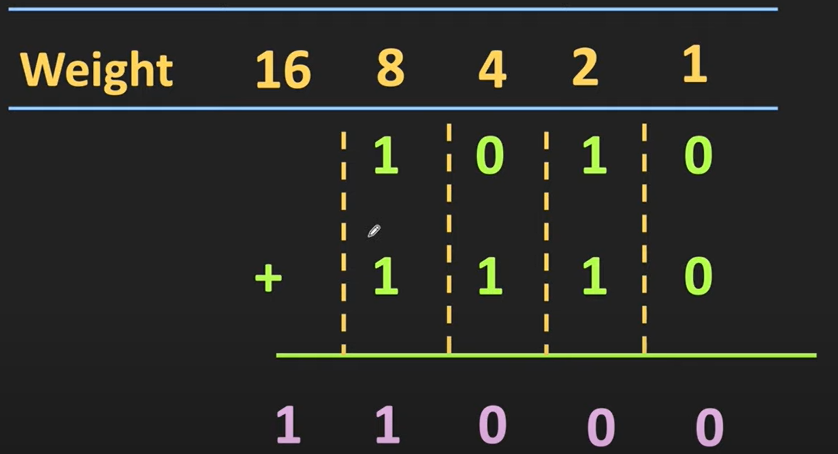 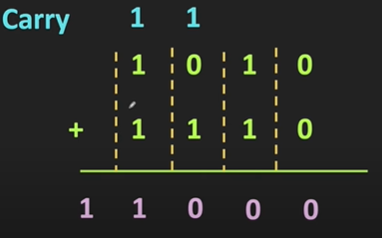 Add Weights of each Digit:
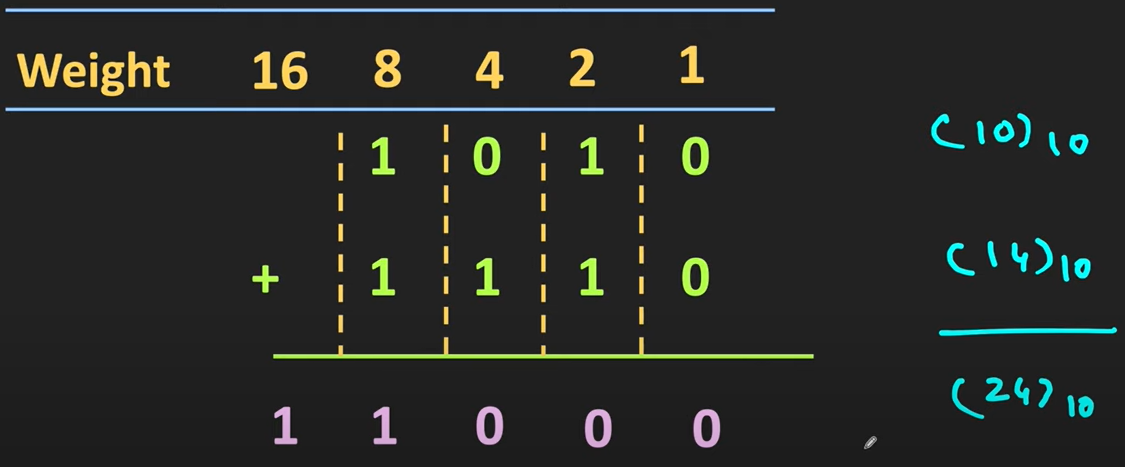 25
Contd..
Example-2:
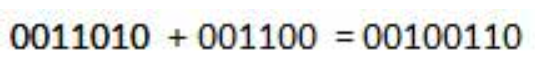 Ans:
Check with Decimal
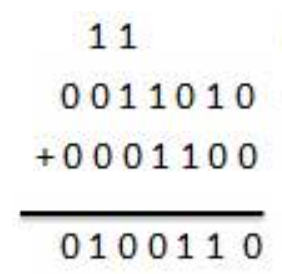 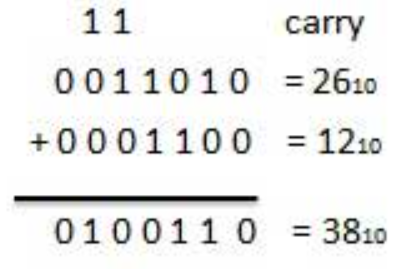 26
Binary Subtraction
Binary subtraction is the process of subtracting binary numbers. 
we may sometimes need to subtract 0 from 1. In such cases, we use the concept of borrowing where we needed.
 Rules of Binary Subtraction:
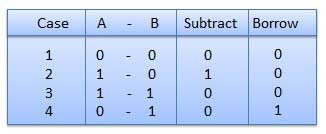 27
Contd..
Eg-1:
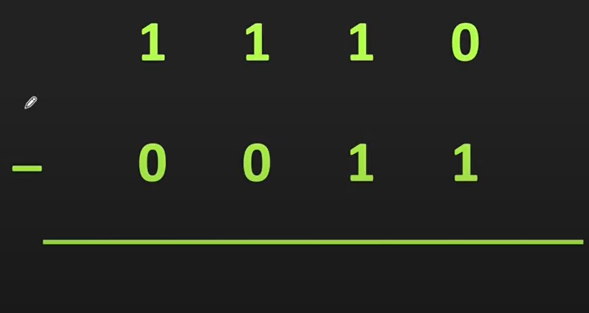 Step-1 ( Here Right most Column , then 0 <1)
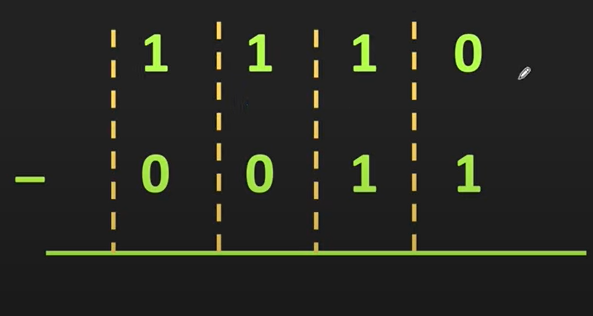 28
Contd..
Step-2: ( Take Borrow from the Next Column)




Here, first we will show the weights of each Digit.
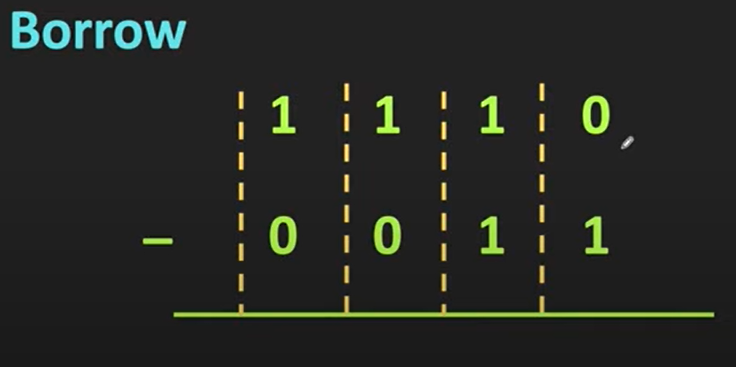 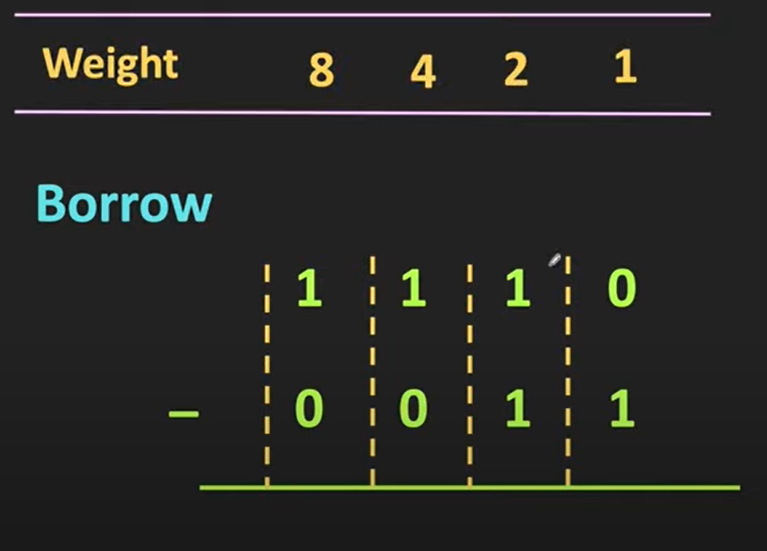 29
Contd..
Next, we take the Borrow if we go to the 2nd Column and indeed one this 2nd column.
 Now , we can Borrow this one from the 2nd Column.
Next , we can replace this One from the Zero
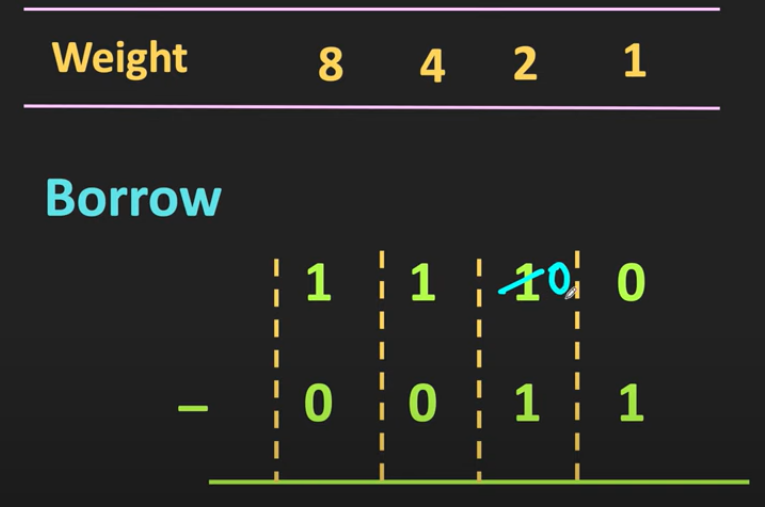 30
Contd..
Now , this 2nd  Column One is moved to the                  1st Column.
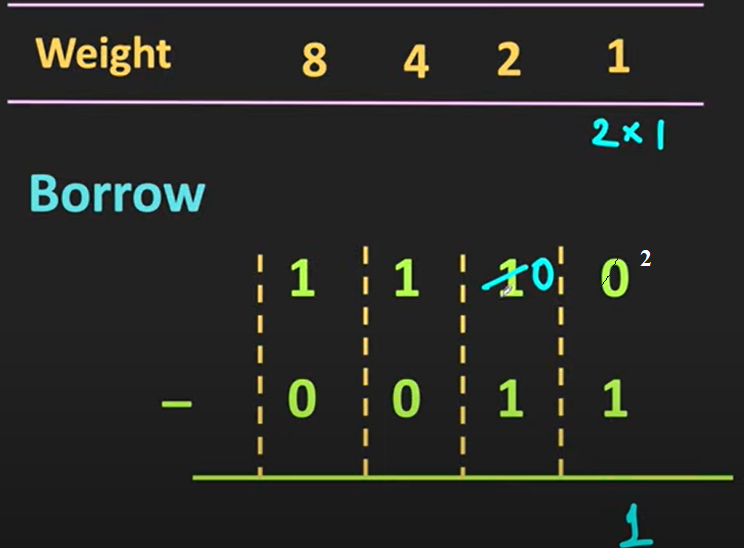 31
Contd..
Next , move to the next column.
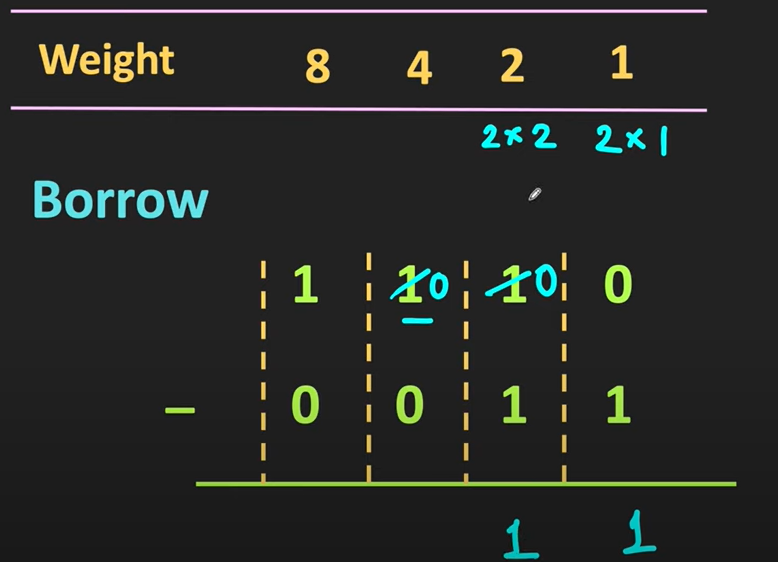 32
Contd..
Finally the subtracted value is
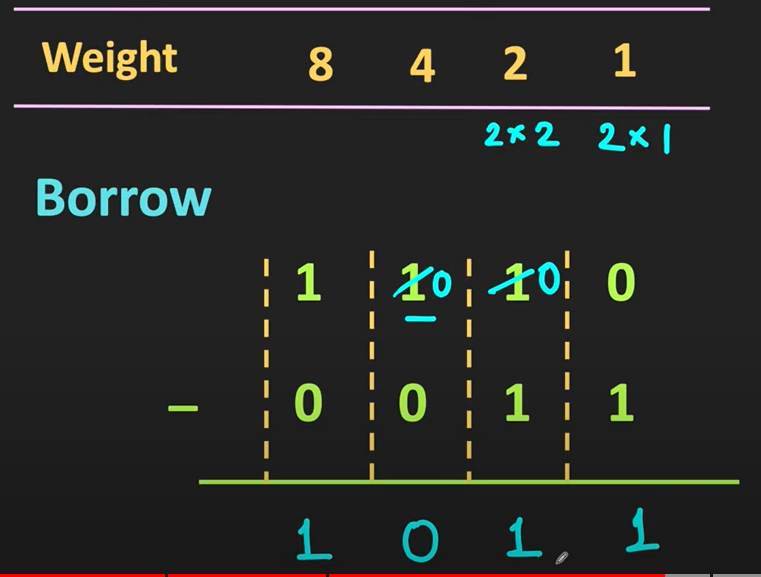 33
Contd..
Now next check with Decimal.
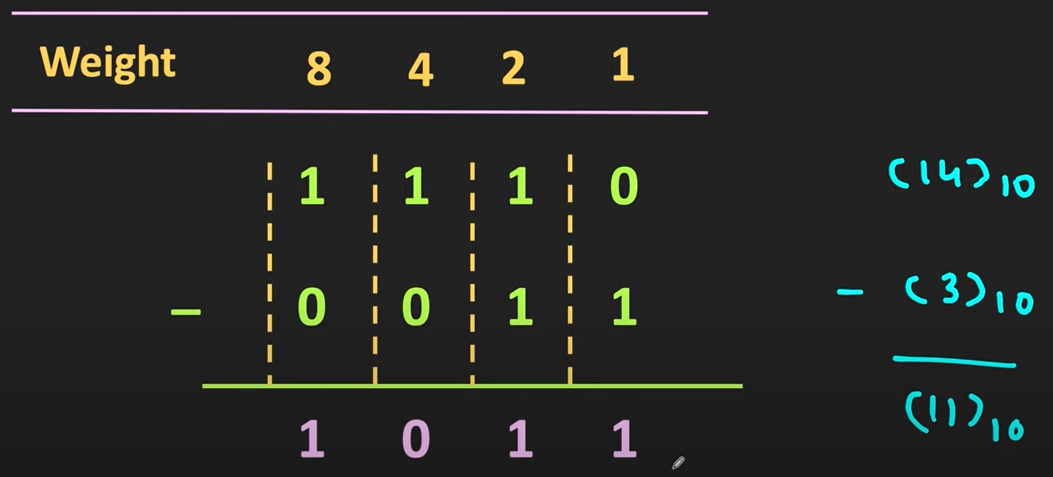 34
Contd..
Example-2:
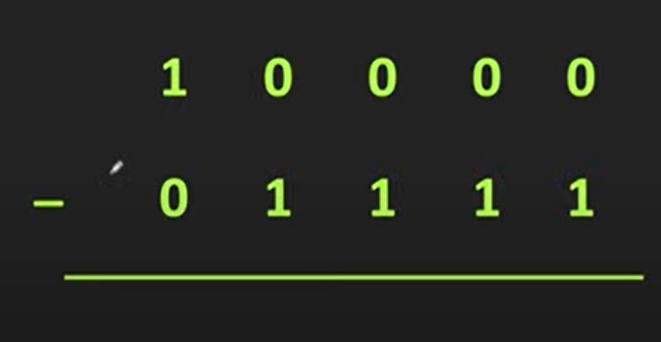 35
Contd..
Step-2: ( Take Borrow from the Next Column)
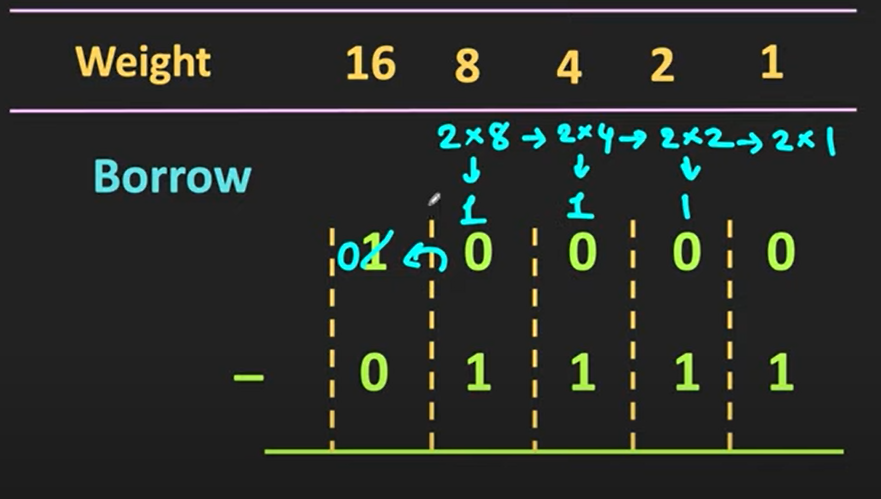 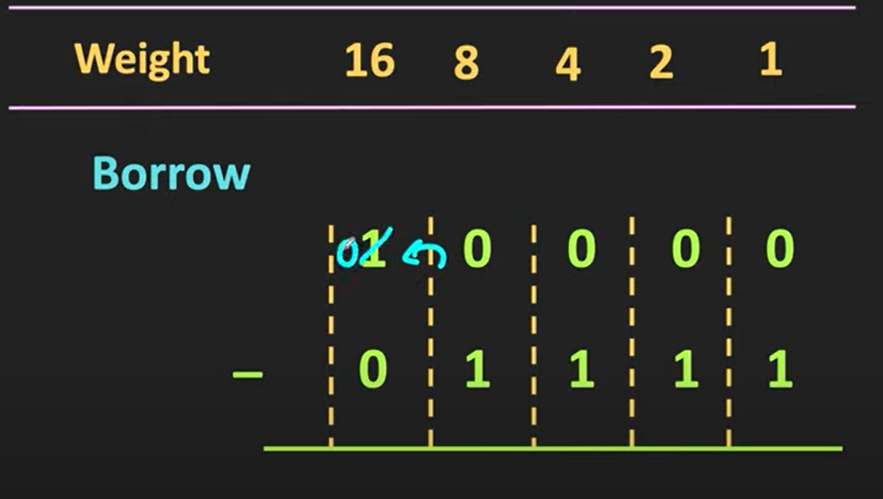 36
Contd..
Step-3: ( Take Borrow from the Last Column)
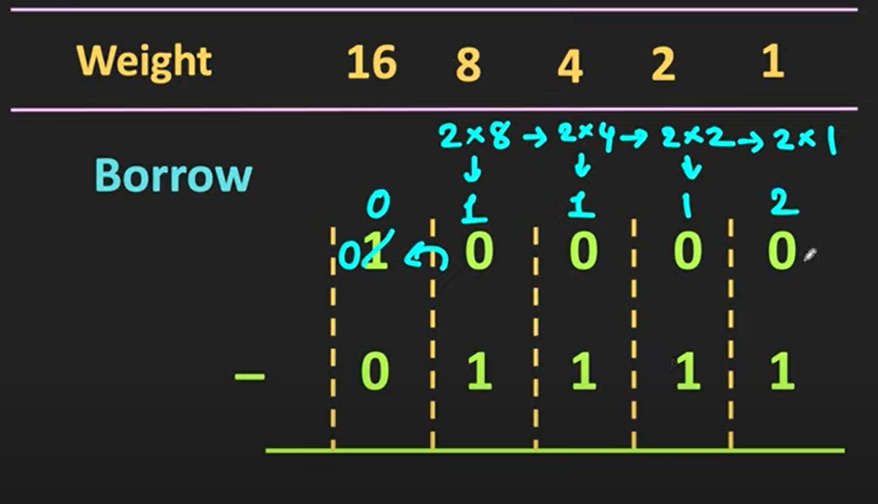 37
Contd..
Step-4:  Final Answer is
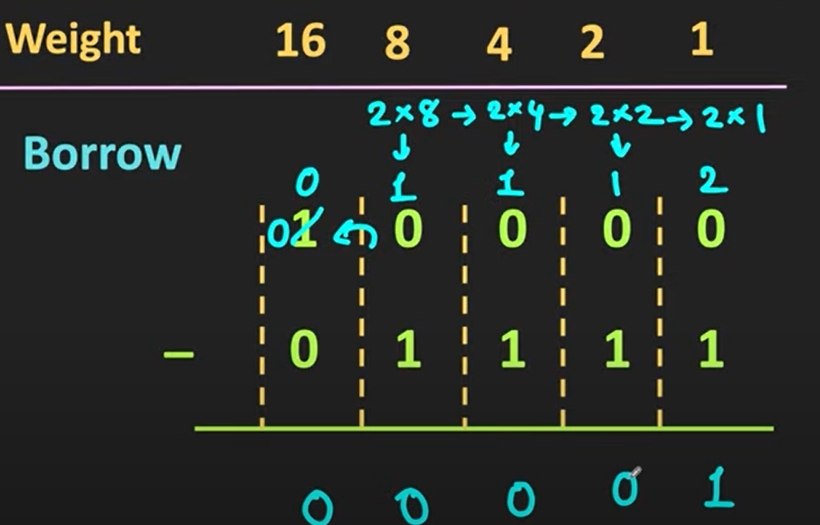 38
Contd..
Example-3:
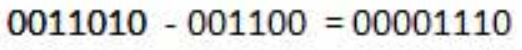 Ans:
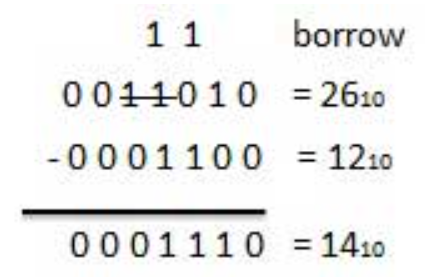 39
Binary Multiplication
Binary multiplication is the process of multiplying binary numbers. The process of multiplying binary numbers is the same as that of arithmetic multiplication with decimal numbers.
 Rules of Binary Multiplication:
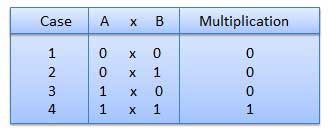 40
Contd..
Example:
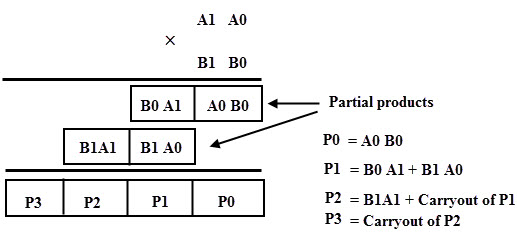 41
Contd..
Example-1:
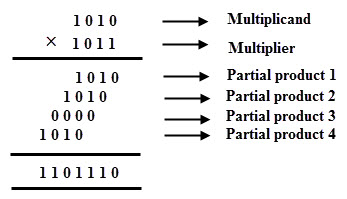 42
Contd..
2. Decimal Number System: The decimal number system comprises of digits from 0-9 i.e. 0, 1, 2, 3, 4, 5, 6, 7, 8 & 9. The base or radix of the decimal number system is 10 because total number of digits available in decimal number system is 10.
For example, the decimal number 2541 consist of the digit 1 in the unit position, 4 in the tens position, 5 in the hundreds position, and 2 in the thousand positions and the value will be written as:
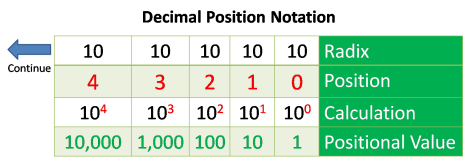 43
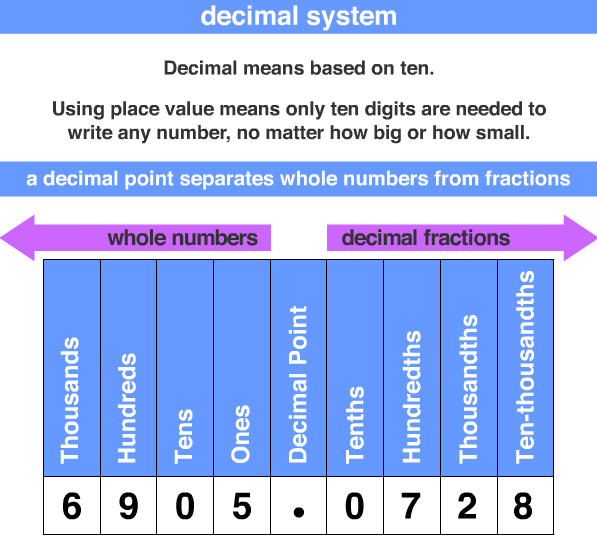 44
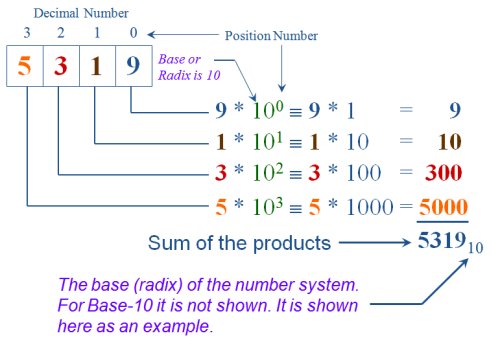 45
Contd..
3. Octal Number System: The octal number system has base 8(means it has only eight digits from 0 to 7). There are only eight possible digit values to represent a number. With the help of only three bits, an octal number is represented.  Each set of bits has a distinct value between 0 and 7.
While solving an octal number, each place is a power of eight. 
For example: (347)8
(347)8 = 3 x 82 + 4 x 81 + 7 x 80
46
Contd..
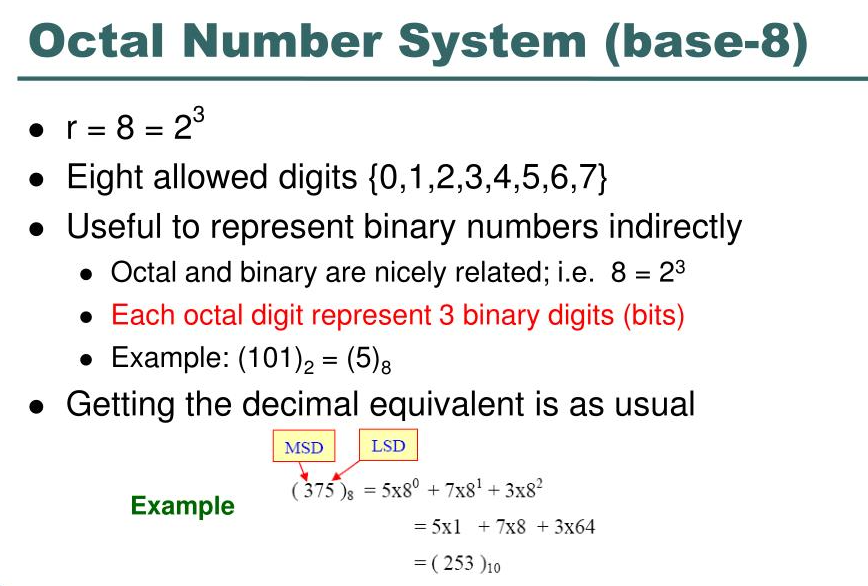 3. Octal Number System: The octal number system has base 8(means it has only eight digits from 0 to 7). There are only eight possible digit values to represent a number. With the help of only three bits, an octal number is represented.  Each set of bits has a distinct value between 0 and 7.
While solving an octal number, each place is a power of eight. 
For example: (347)8(347)8 = 3 x 82 + 4 x 81 + 7 x 80
47
Contd..
Example-2:
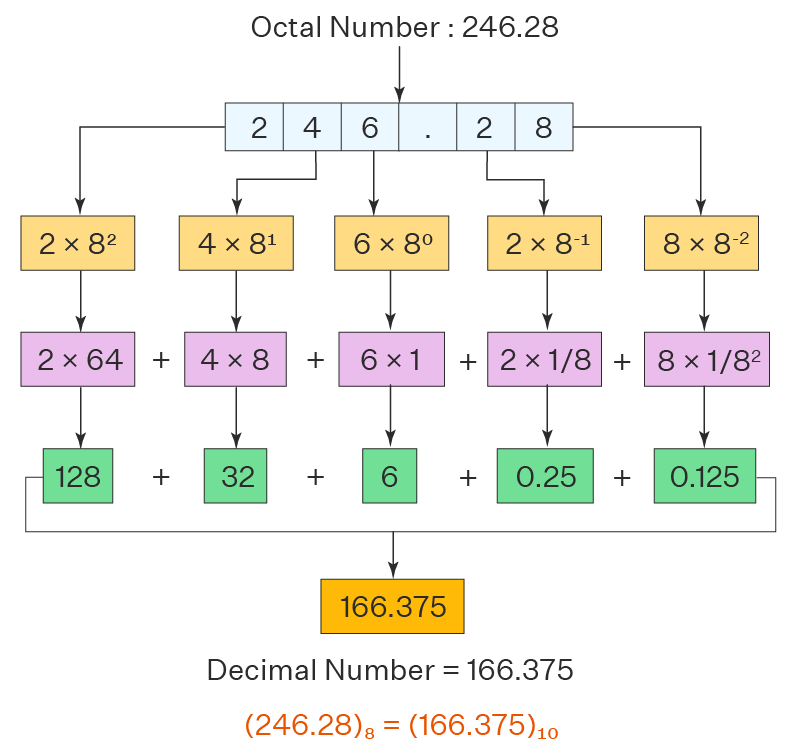 48
Contd..
4. Hexa Decimal Number System: It is another technique to represent the number in the digital system called the hexadecimal number system. The number system has a base of 16 means there are total 16 symbols(0, 1, 2, 3, 4, 5, 6, 7, 8, 9, A, B, C, D, E, F) used for representing a number. The single-bit representation of decimal values10, 11, 12, 13, 14, and 15 are represented by A, B, C, D, E, and F. Only 4 bits are required for representing a number in a hexadecimal number. Each set of bits has a distinct value between 0 and 15.
49
Contd..
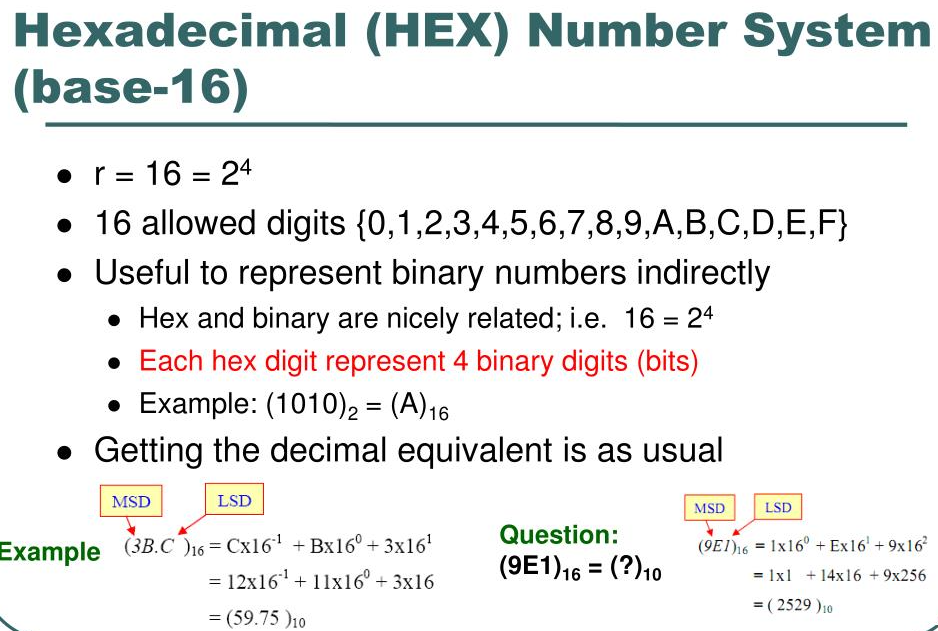 50
Contd..
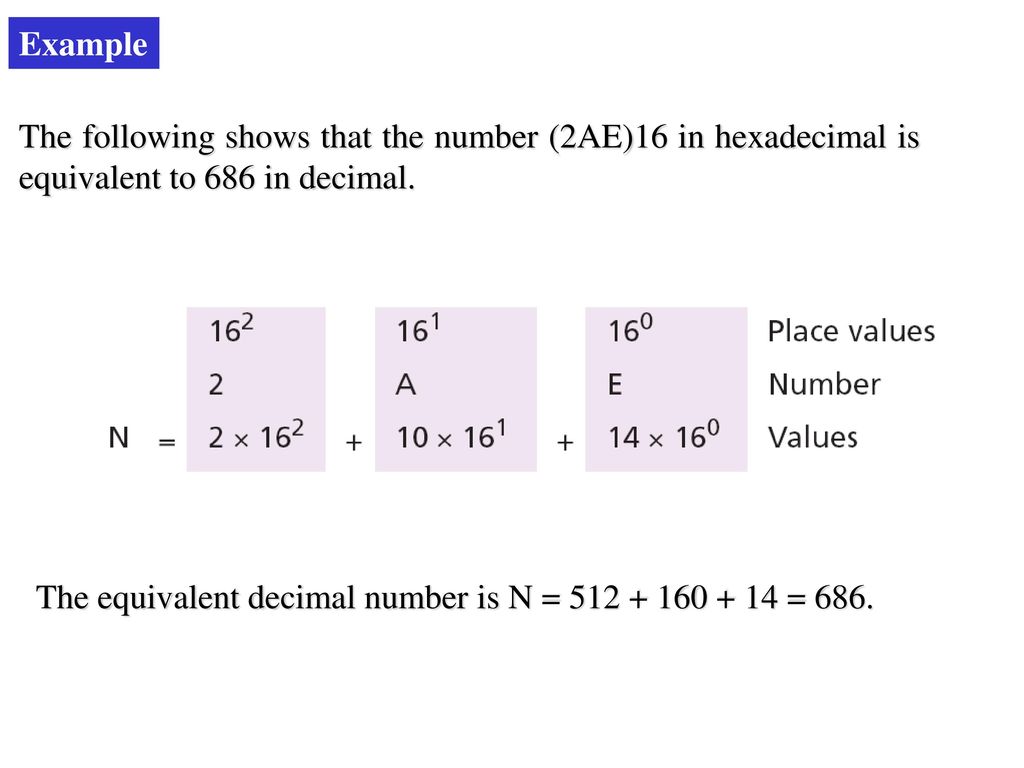 51
Contd..
Example : 
	5B52 = 163 5+ 162 11+ 1615 + 1602
	= 54096 + 11256 + 80 + 2
	= 23378
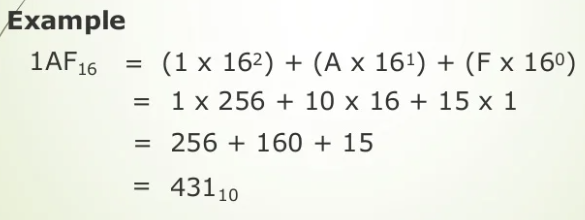 52
Contd..
Example-3:
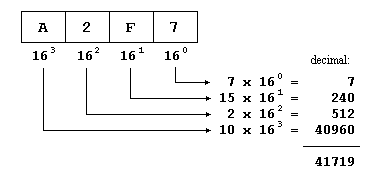 Example-4:
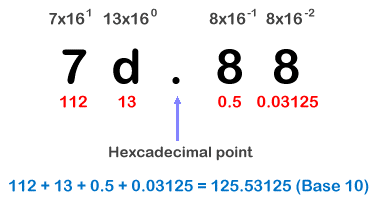 53
Contd..
Example-1 : 
	5B52 = 163 5+ 162 11+ 1615 + 1602
	= 54096 + 11256 + 80 + 2
	= 23378
54
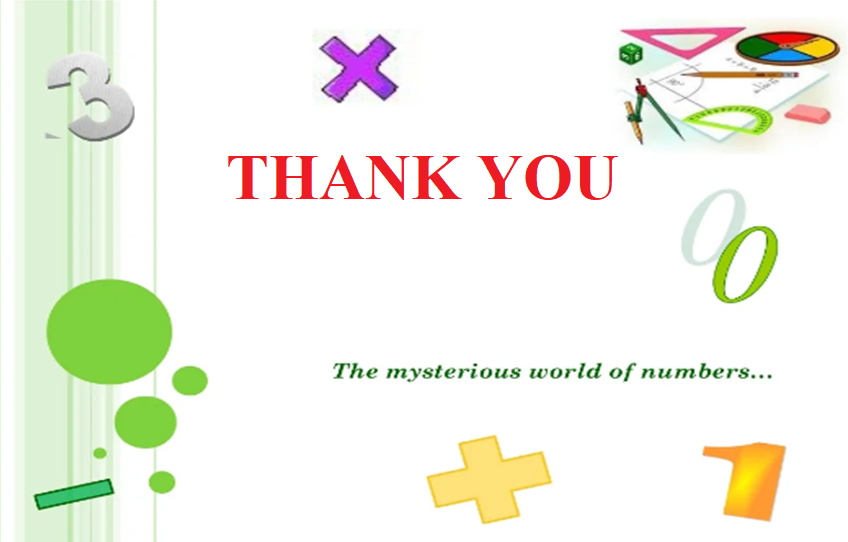 55